STEAM at Drew
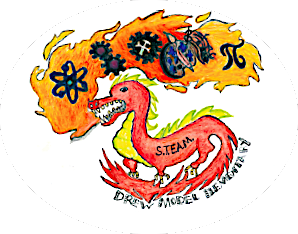 PTA Meeting
January 18, 2018
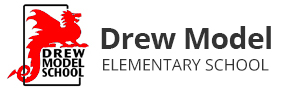 Introduction
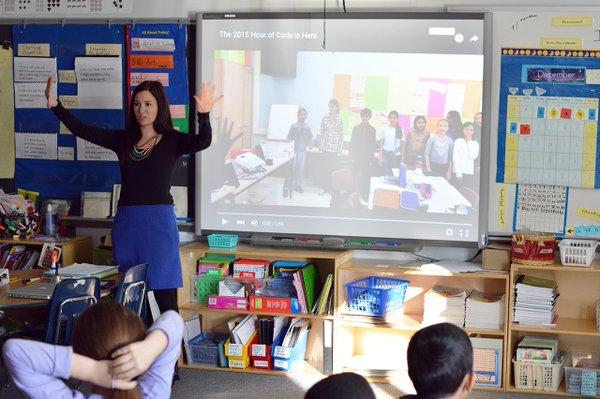 Rachel Denbo
STEAM Coordinator
Drew Model School
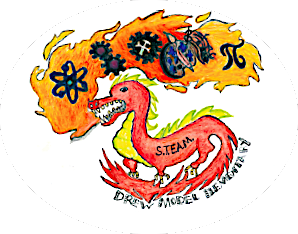 What is STEAM?
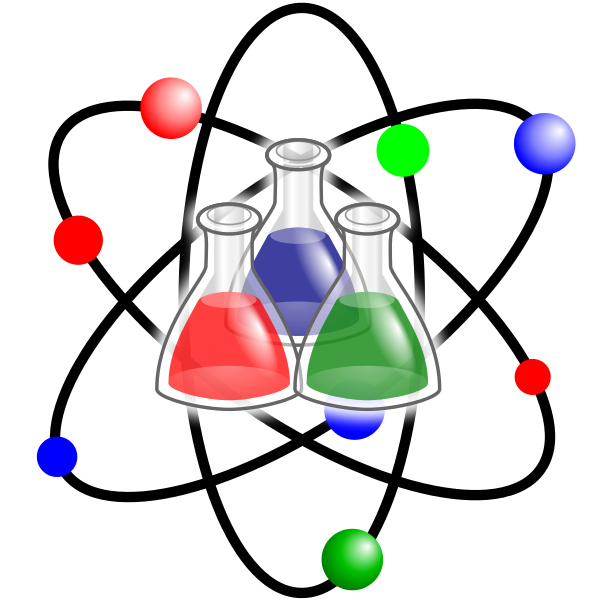 S:	Science
T:	Technology
E:	Engineering
A: 	Arts
M: 	Mathematics
Definition: 
Instruction focused on science and technology, interpreted through engineering and the arts, all based on mathematical elements
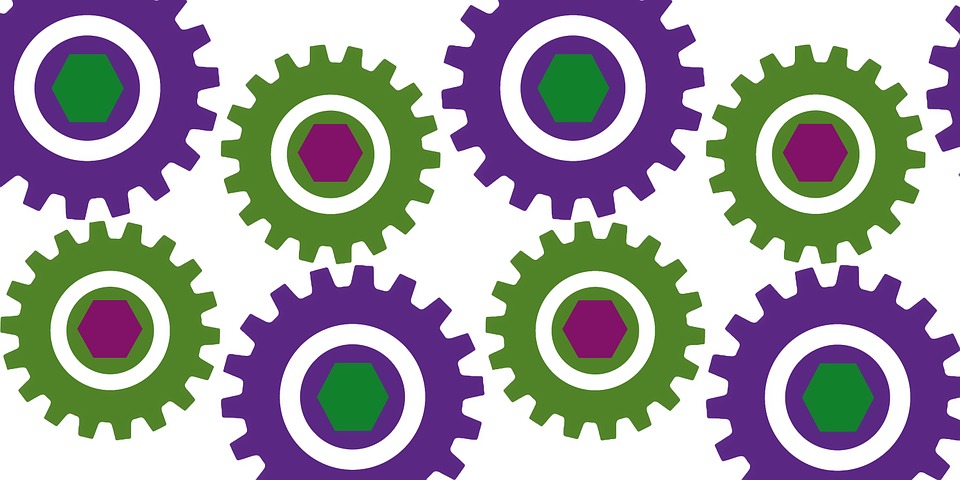 Why STEAM?
“In order to equip future leaders with the necessary skills to power innovation and economic growth, students must be more than proficient readers and writers, they must be literate in science, technology, engineering and math.” 
“The integration of concepts is an important prerequisite for students going to college and entering careers
Jacie Maslyk, 2016
STEAM in Action at Drew
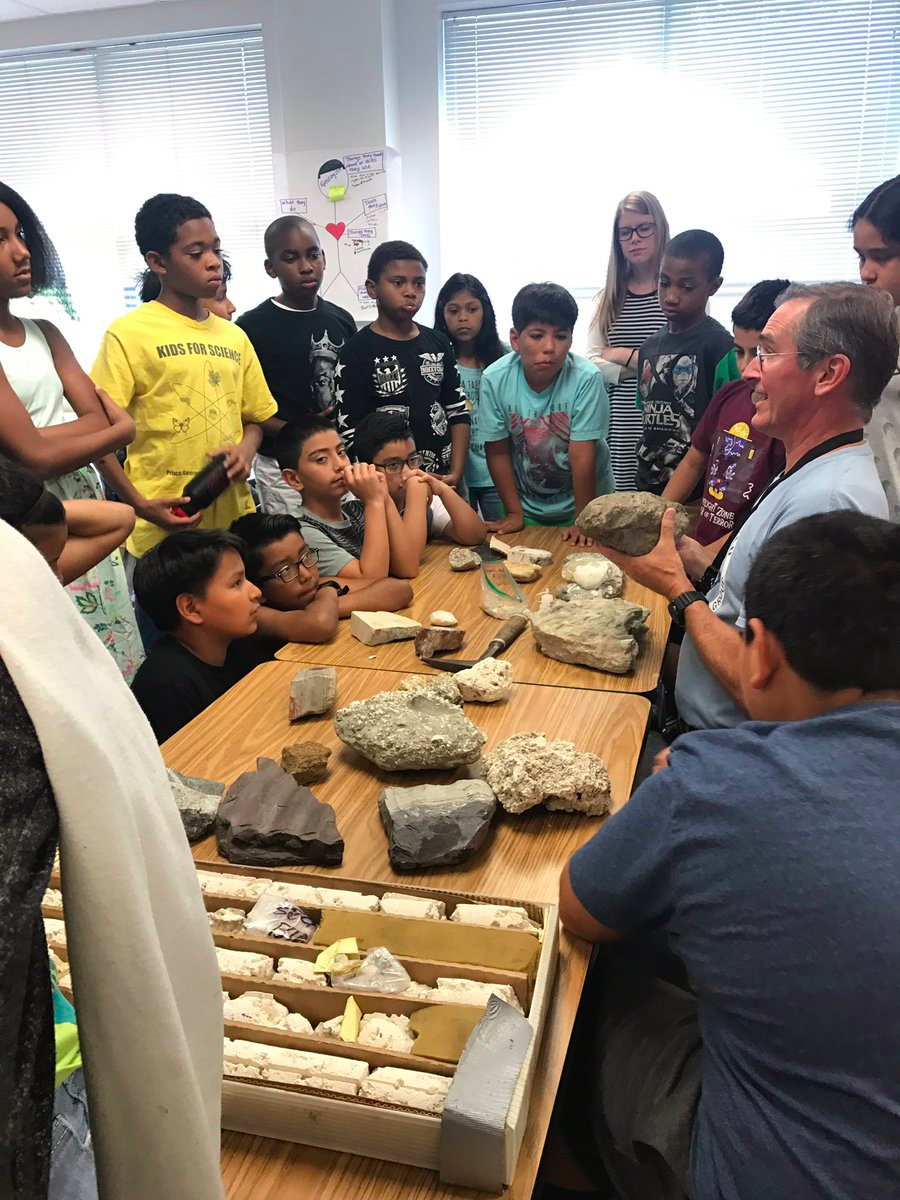 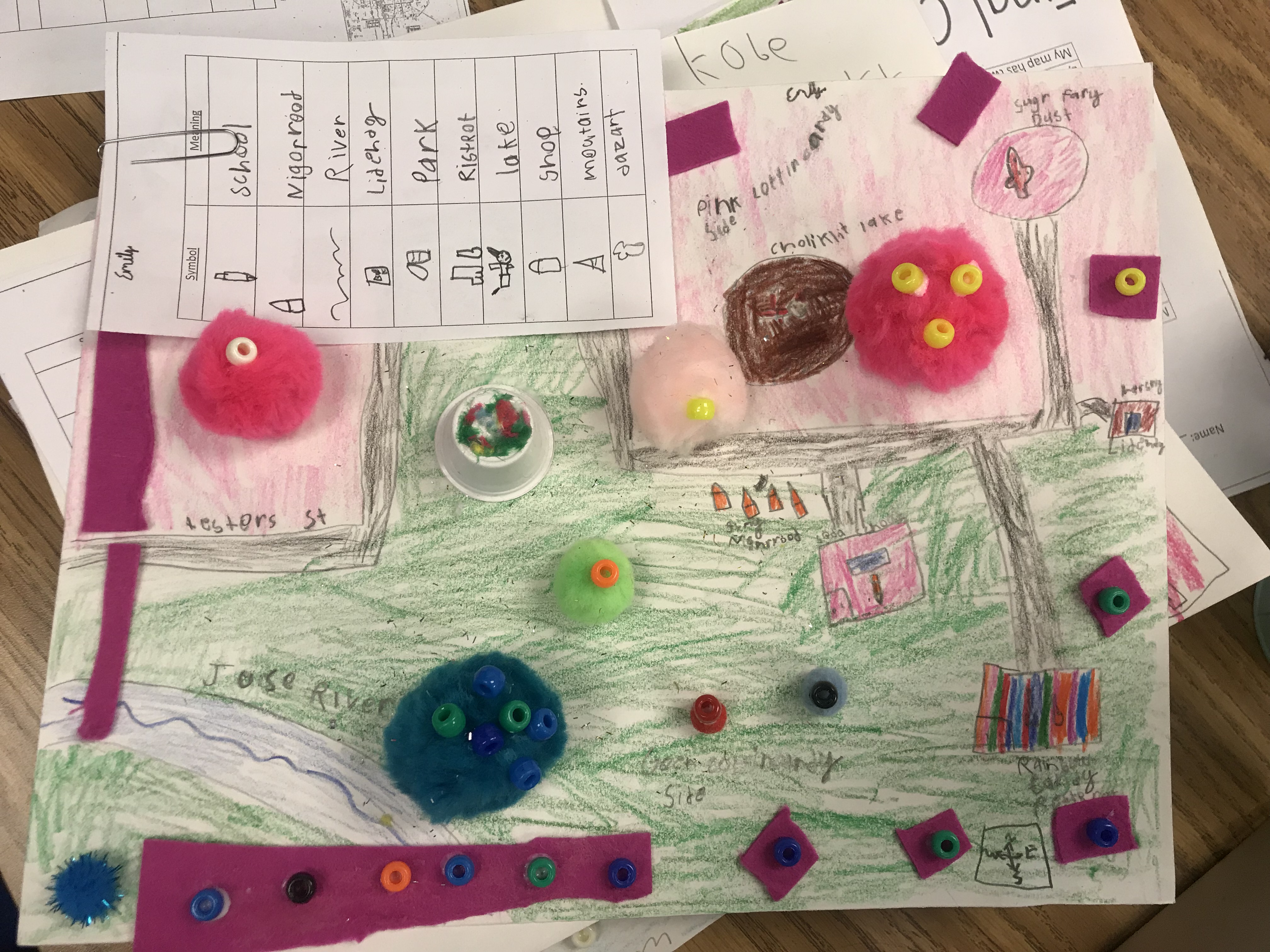 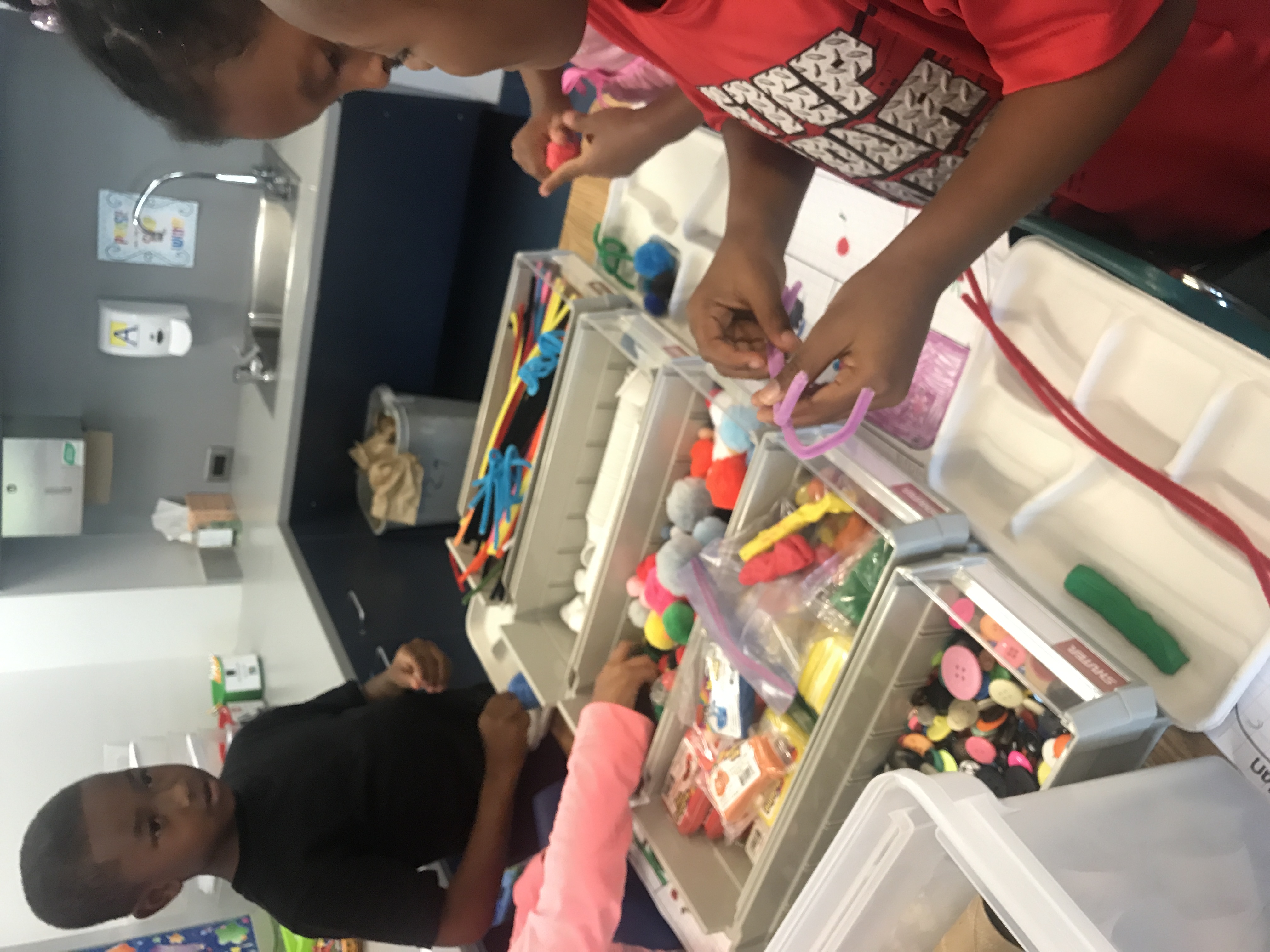 Project-Based Learning
Scientists and Other Professionals
Makerspace Projects
Steam in action continued...
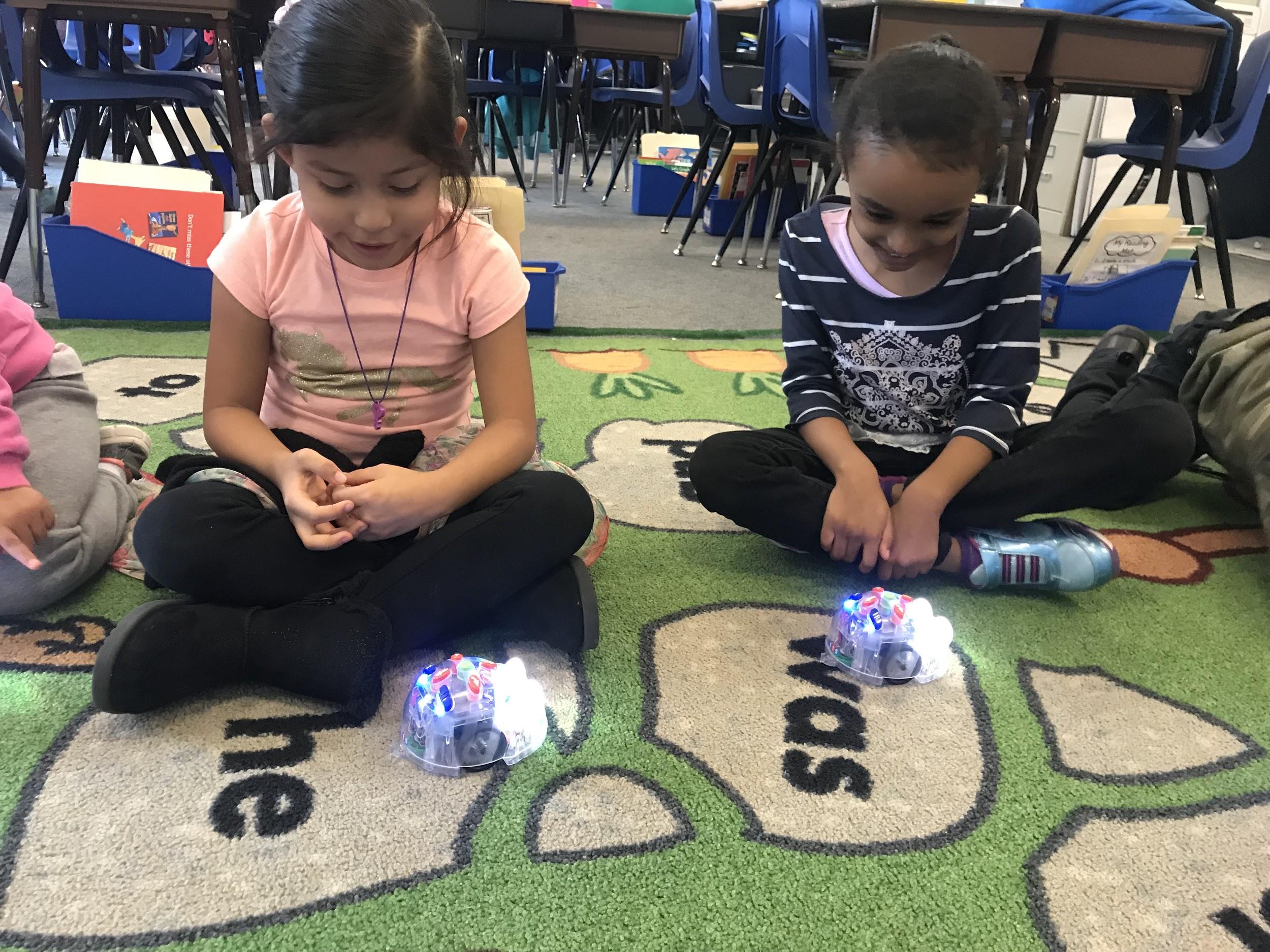 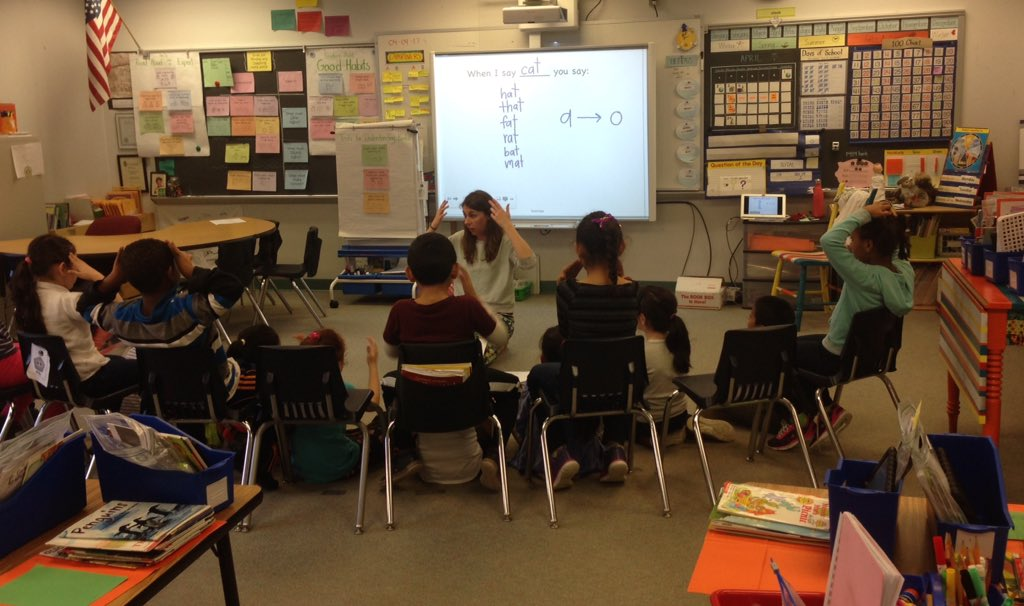 Arts Integration: CETA Partnership
Coding and Robotics
STEAM deliveredthrough Project-Based Learning (PBL)
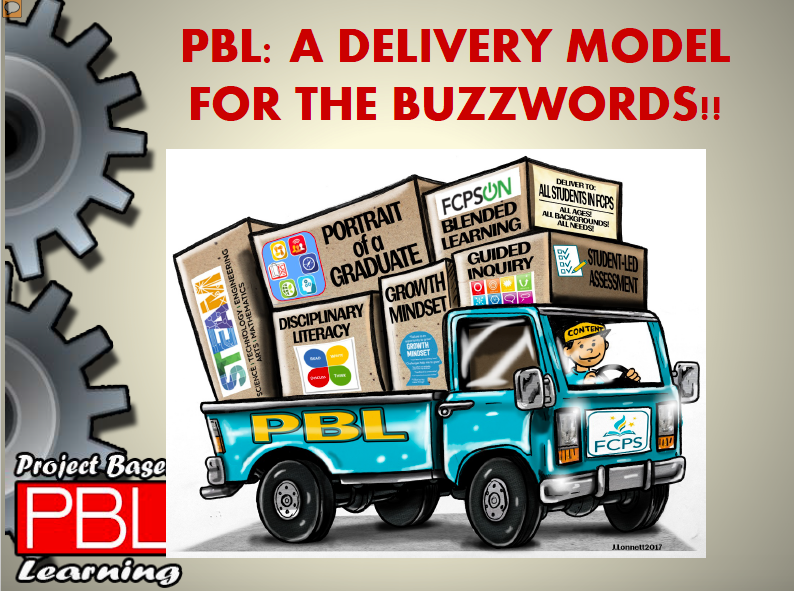 Blended Learning
21st Century Skills
Drew
PBL is Adaptable for ALL K-5 Students
Three year Gradual Implementation of STEAM
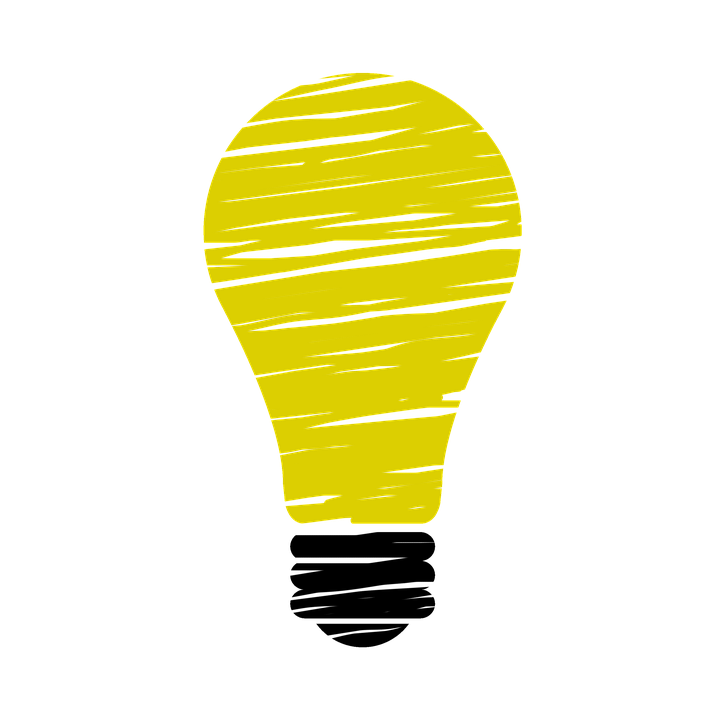 Project-Based Learning
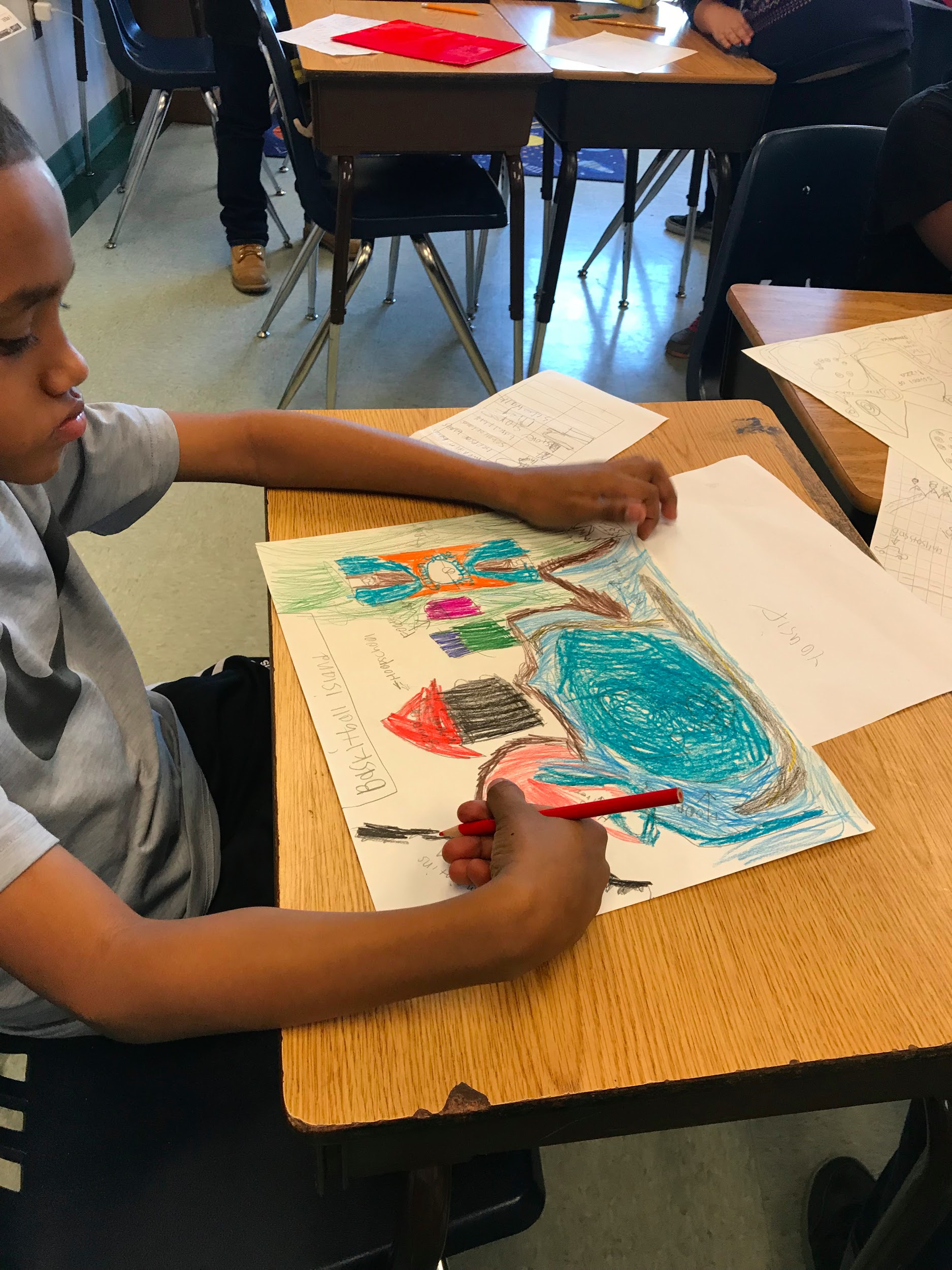 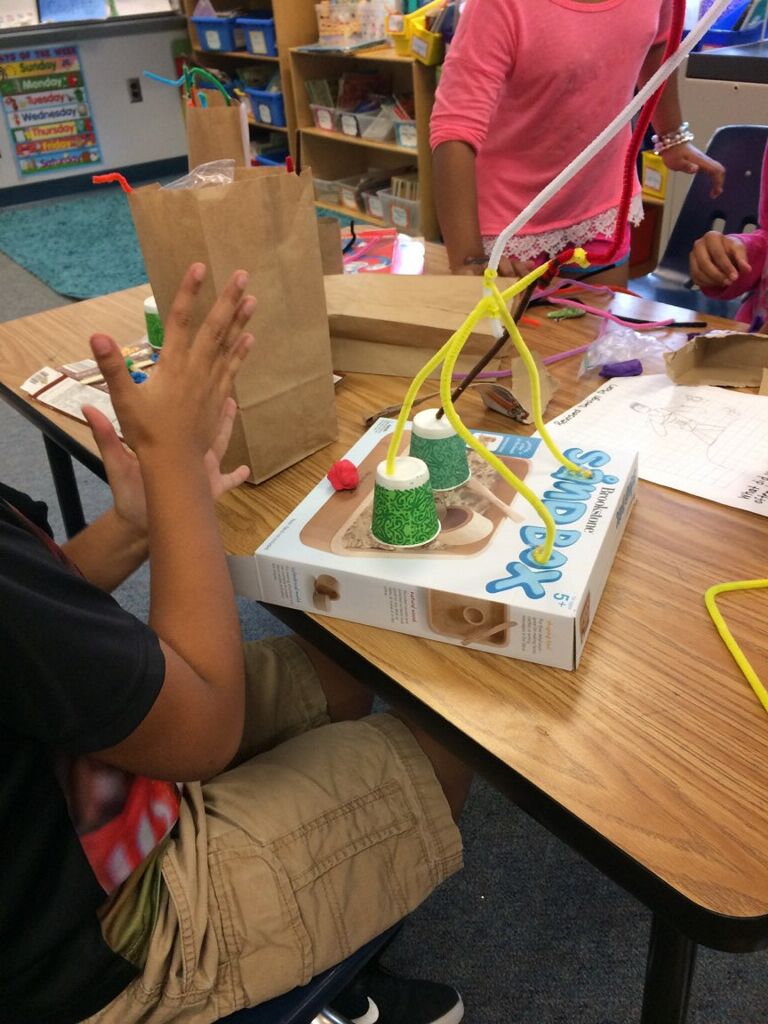 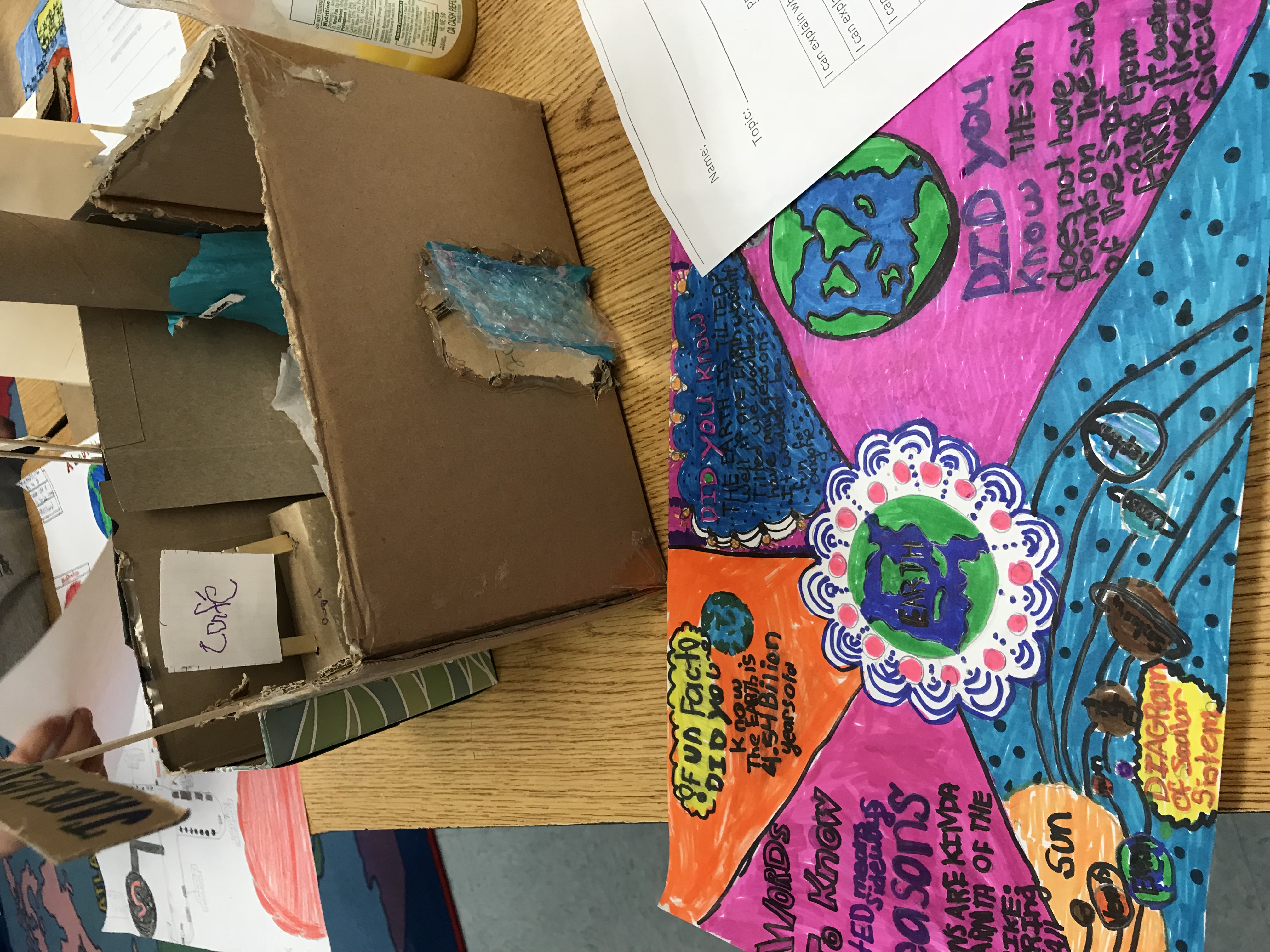 Innovation Hour Parent Showcases
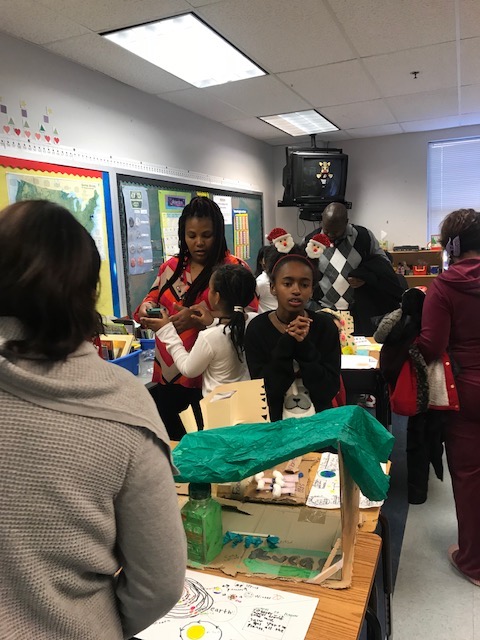 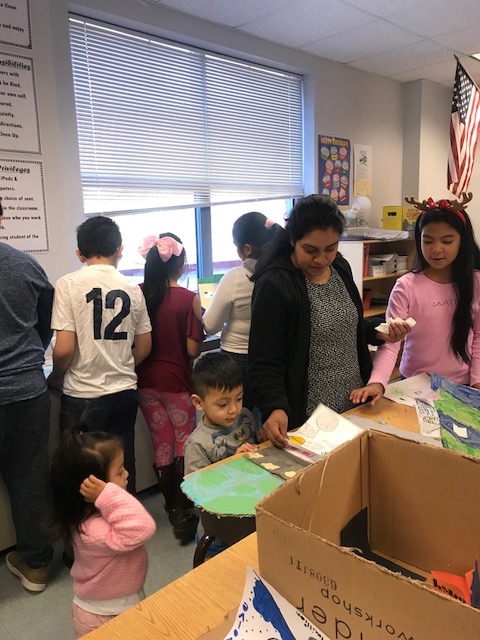 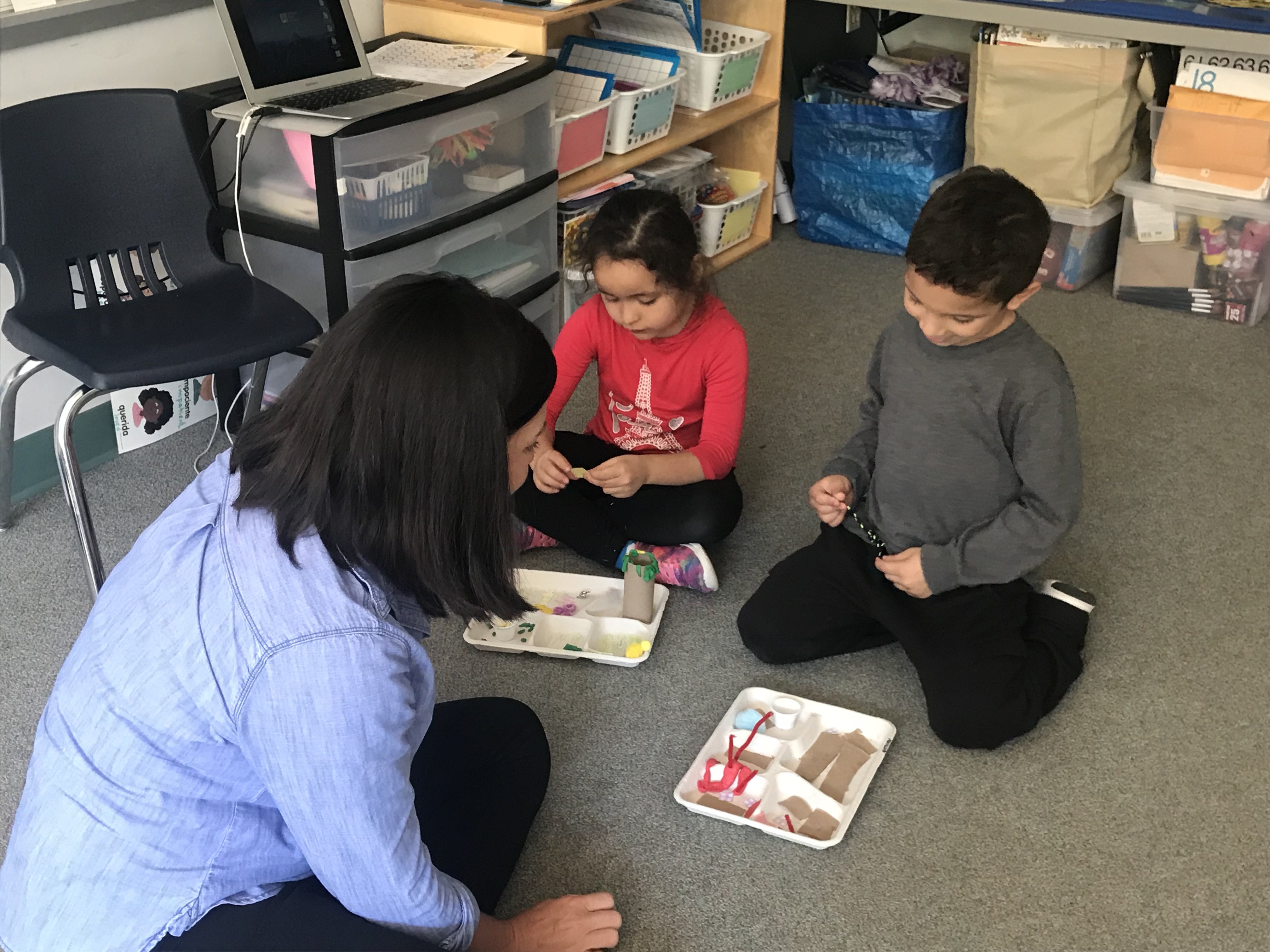 Makerspace Projects
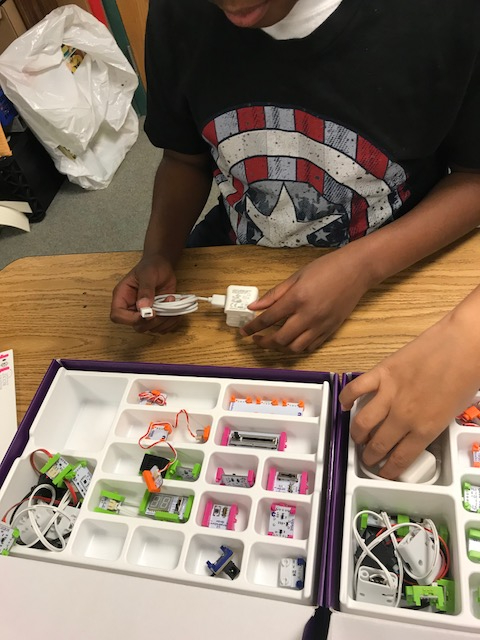 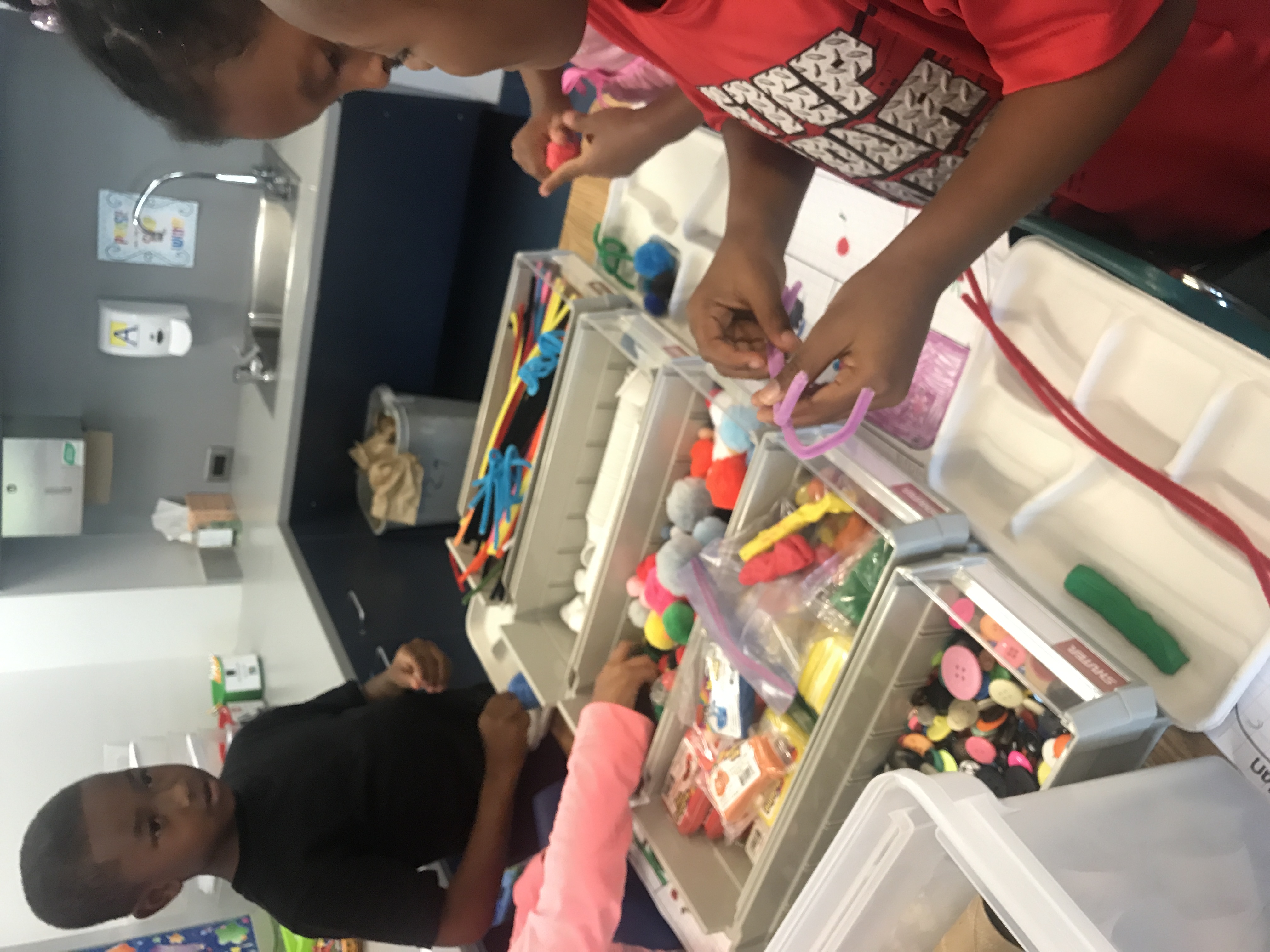 Robotics/Coding
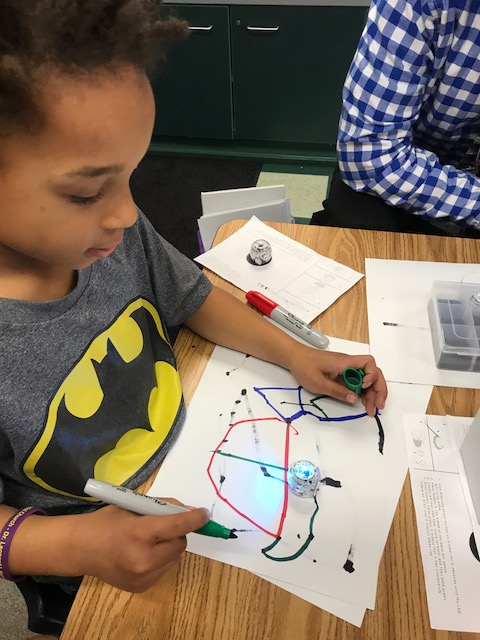 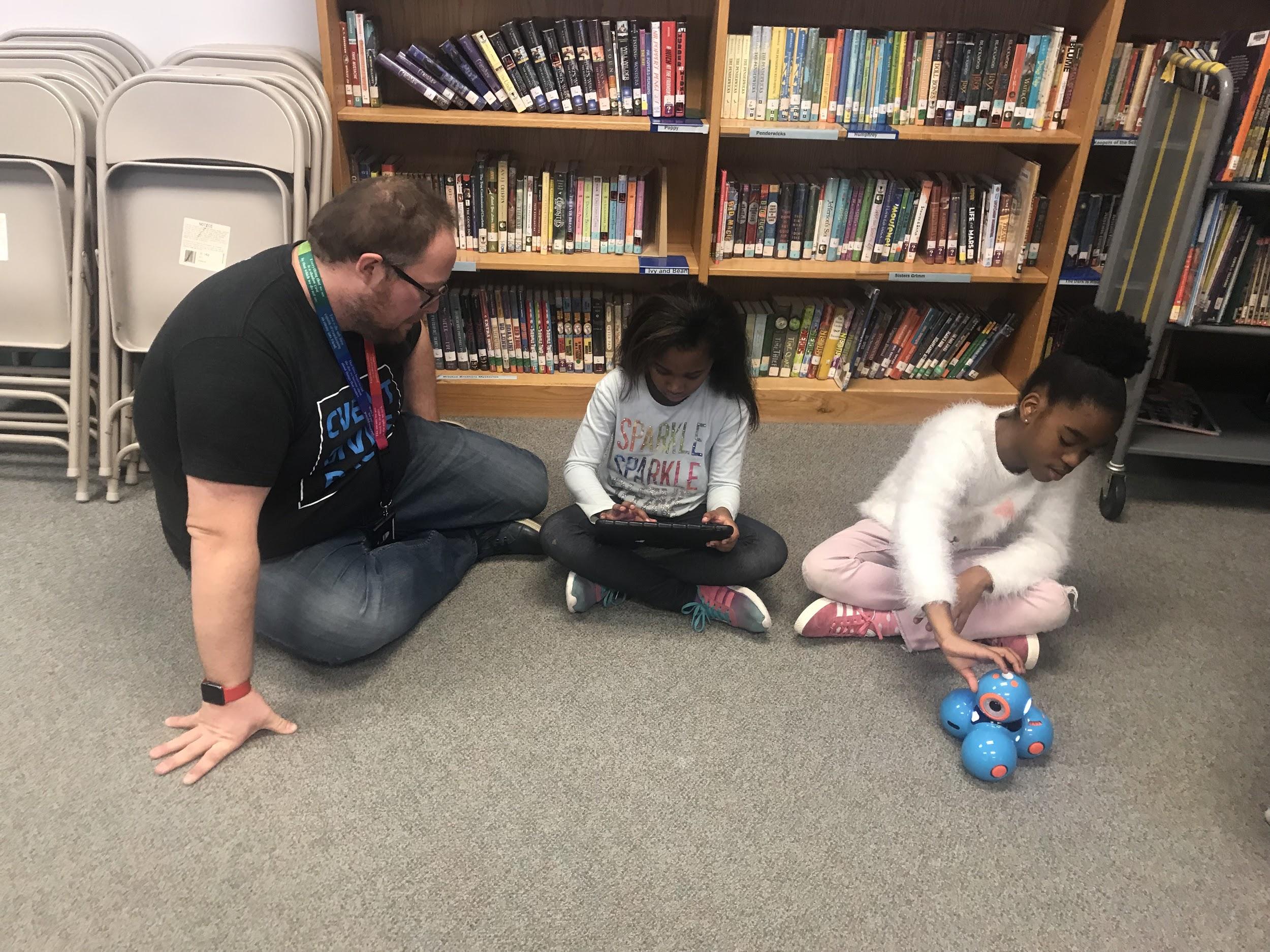 Arts Integration
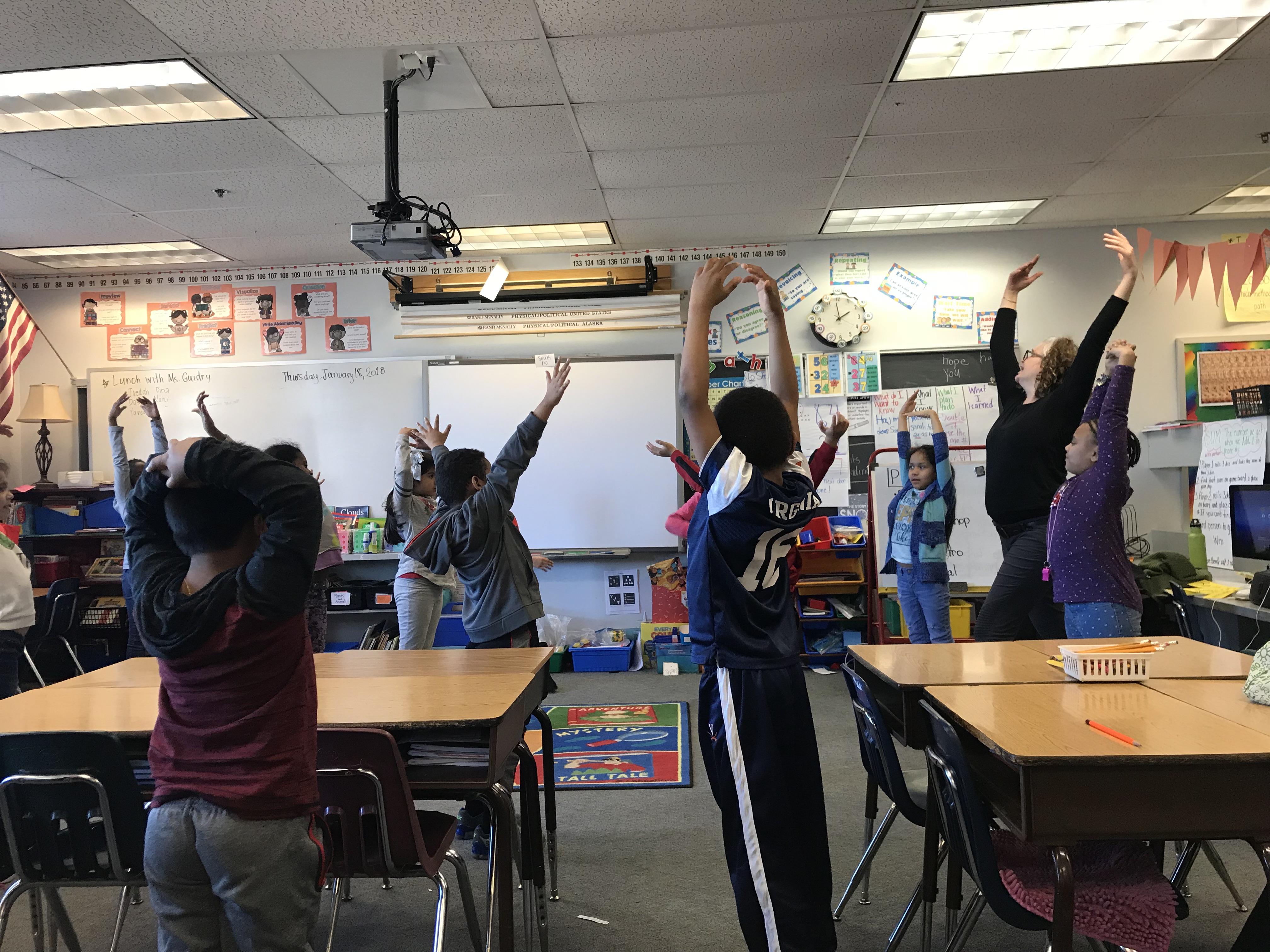 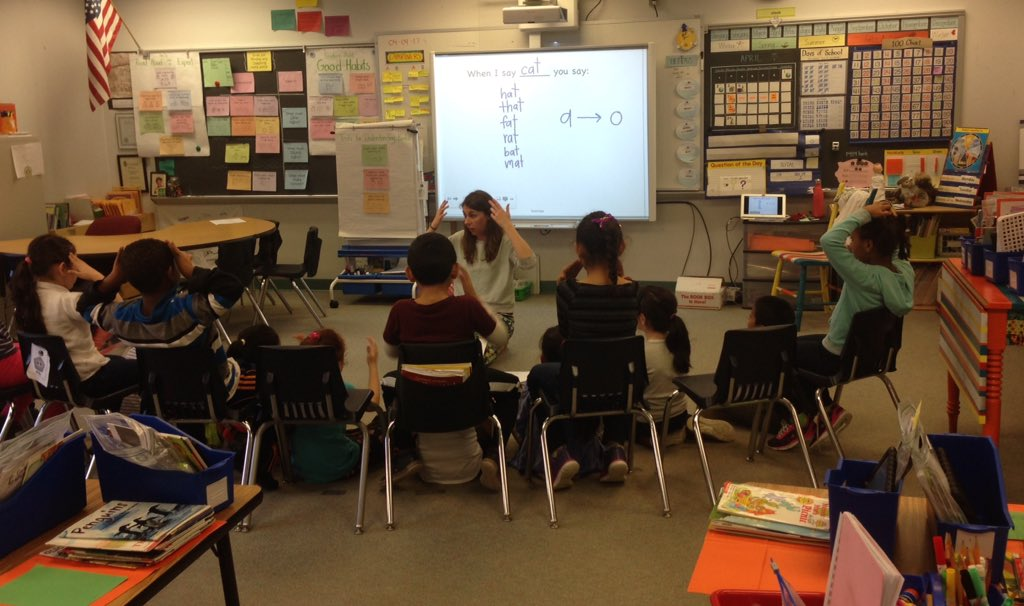 Teacher Training
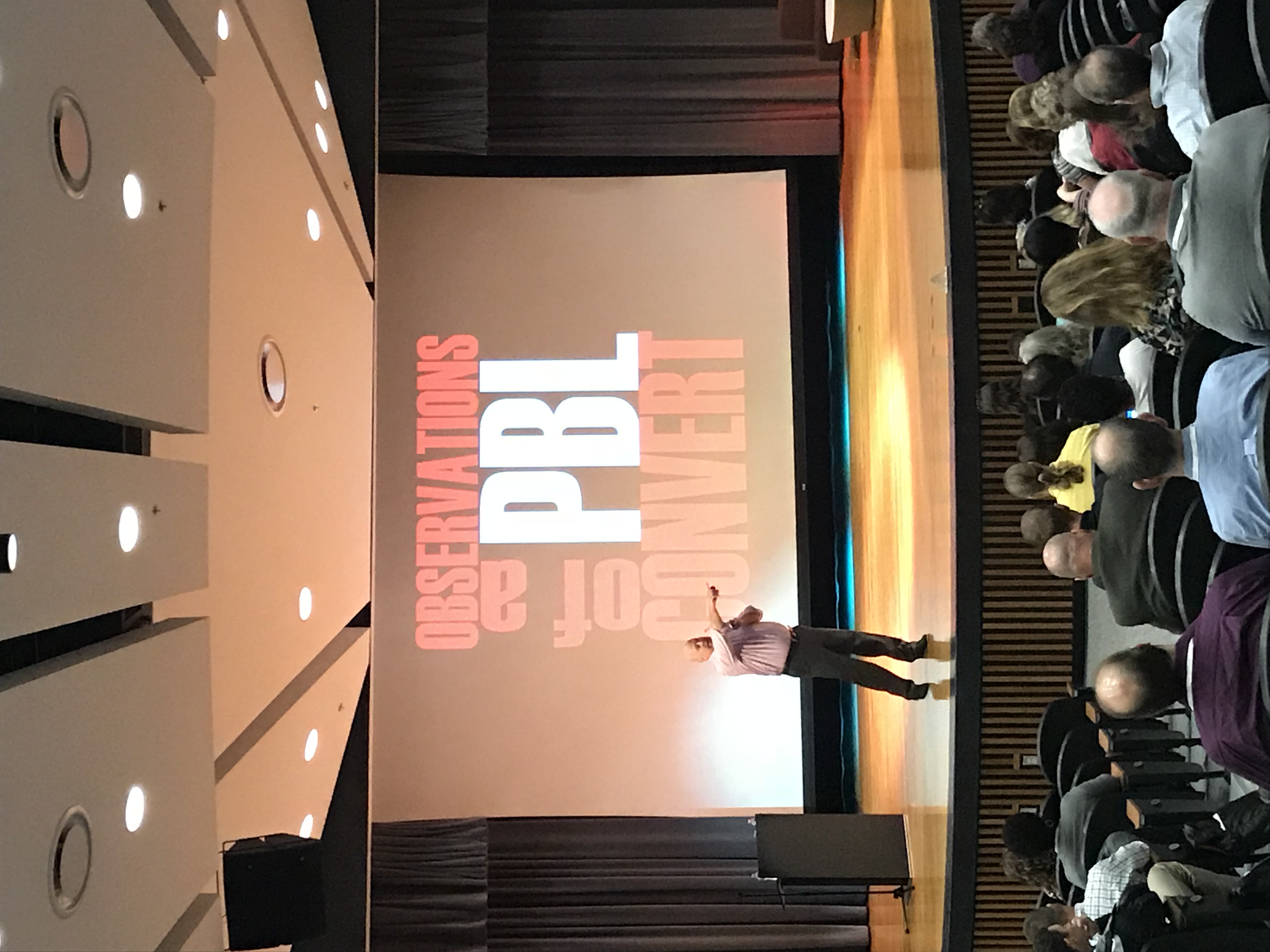 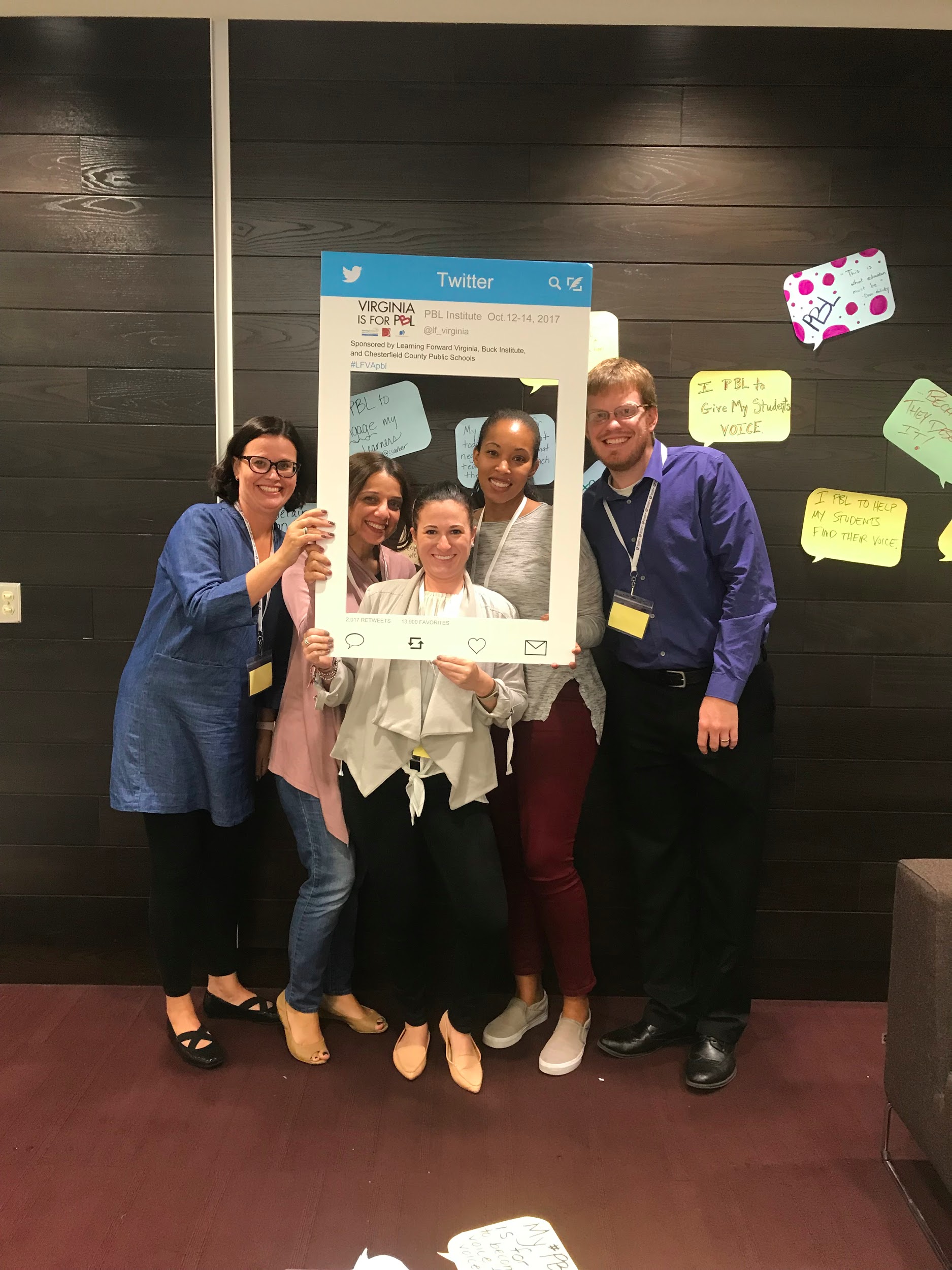 Expected Outcomes
Increased student engagement  
Spark interest in the fields of science, math, engineering, technology and the arts
Increased problem solving across content areas 
Build connections across content areas to foster career and college readiness  
Increased parent and community engagement
Contact Information
Rachel Denbo
STEAM Coordinator
Rachel.Denbo@apsva.us
Questions?
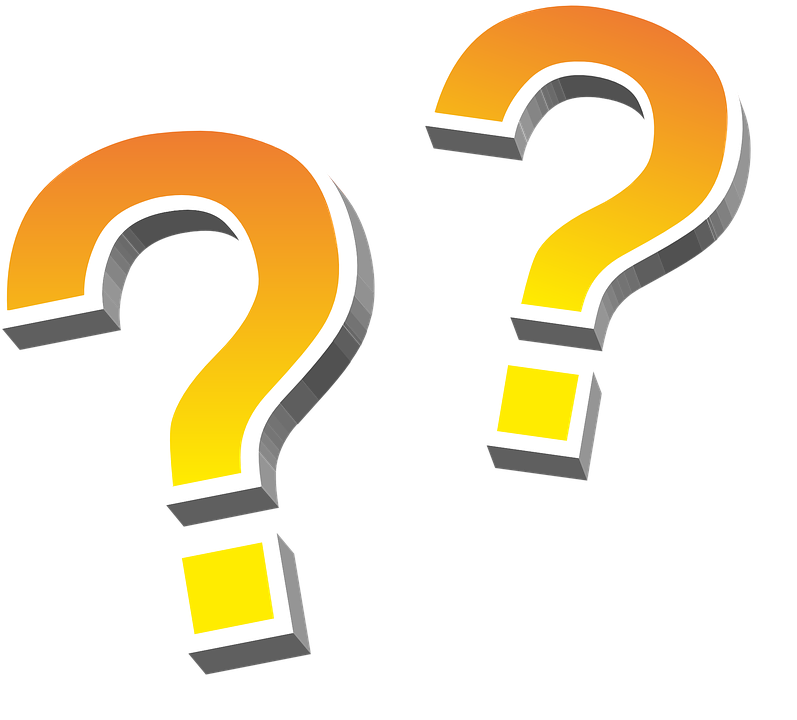